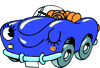 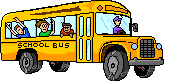 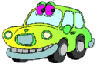 Авторалли по городам математики
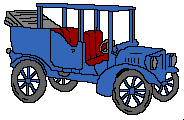 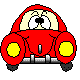 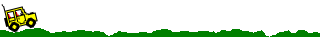 Чтоб водить корабли , 
Чтобы в небо взлететь , 
Надо многое знать , 
И при этом , и при этом , 
Вы заметьте-ка , 
Очень важная наука 
Ма-те-ма-ти-ка! 
 
Почему корабли 
Не садятся на мель , 
А по курсу идут 
Сквозь туман и метель ? 
Потому что, потому что, 
Вы заметьте-ка , 
Капитанам помогает 
Ма-те-ма-ти-ка! 
 Чтоб врачом, моряком 
Или лётчиком стать. 
Надо прежде всего 
Математику знать. 
И на свете нет профессий 
Вы заметьте-ка, 
Где бы вам не пригодилась 
Математика!
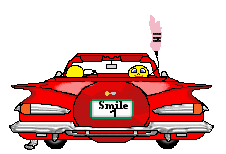 Г. Информатика
Конечный пункт
Г. Пословиц
Г. Загадок
Г. Головоломок
Г. Смекалок
Г. Ребусов
Город Ребусов
× 7
7
56
3  ʹʹ
Тритон
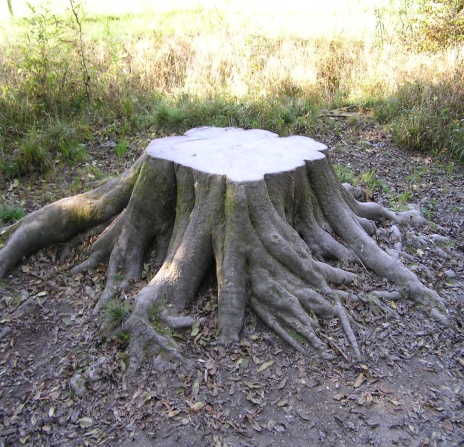 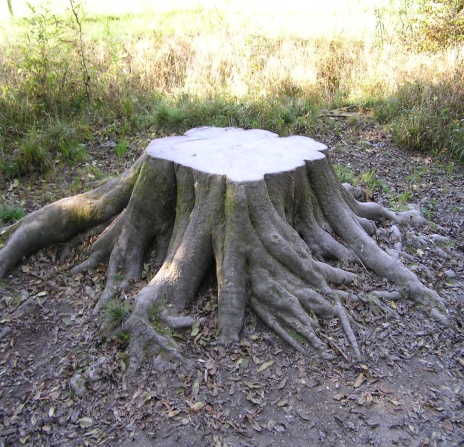 И 100
К
Истопник
ʹ
5
Пятьсот
×
7
7
64
0           1м
 Баро  ……….....
Барометр
Конечный пункт
«Вот закончилась игра, 
Результат узнать пора
Кто же лучше всех трудился
И в турнире отличился?»
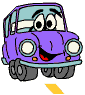 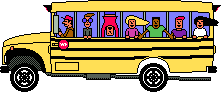